MASONRY / BAC PRO IBP
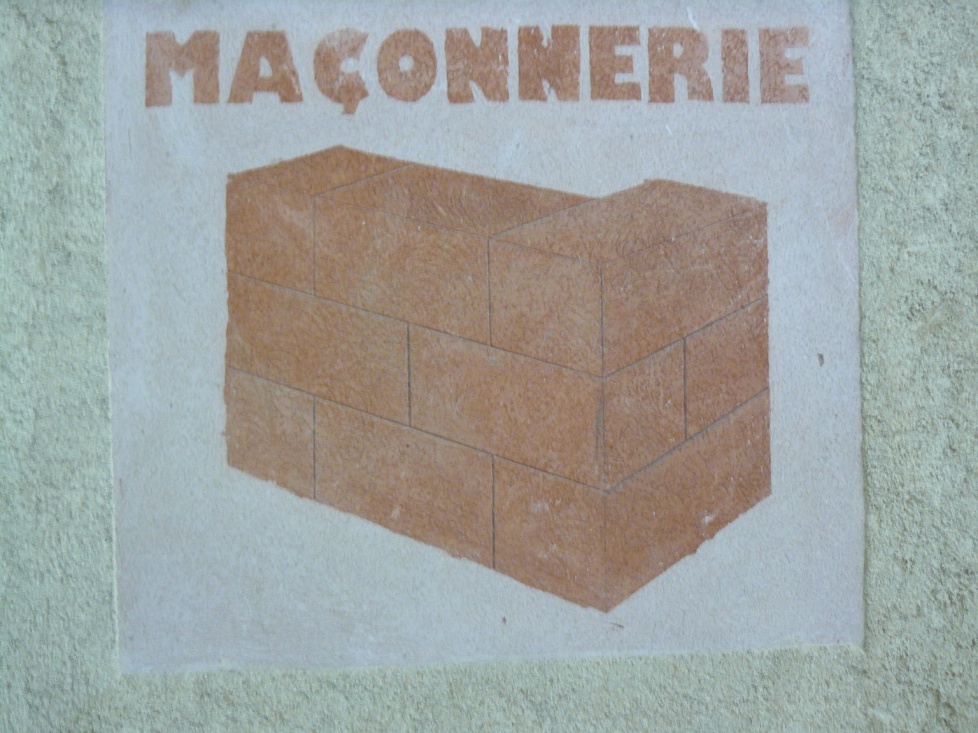 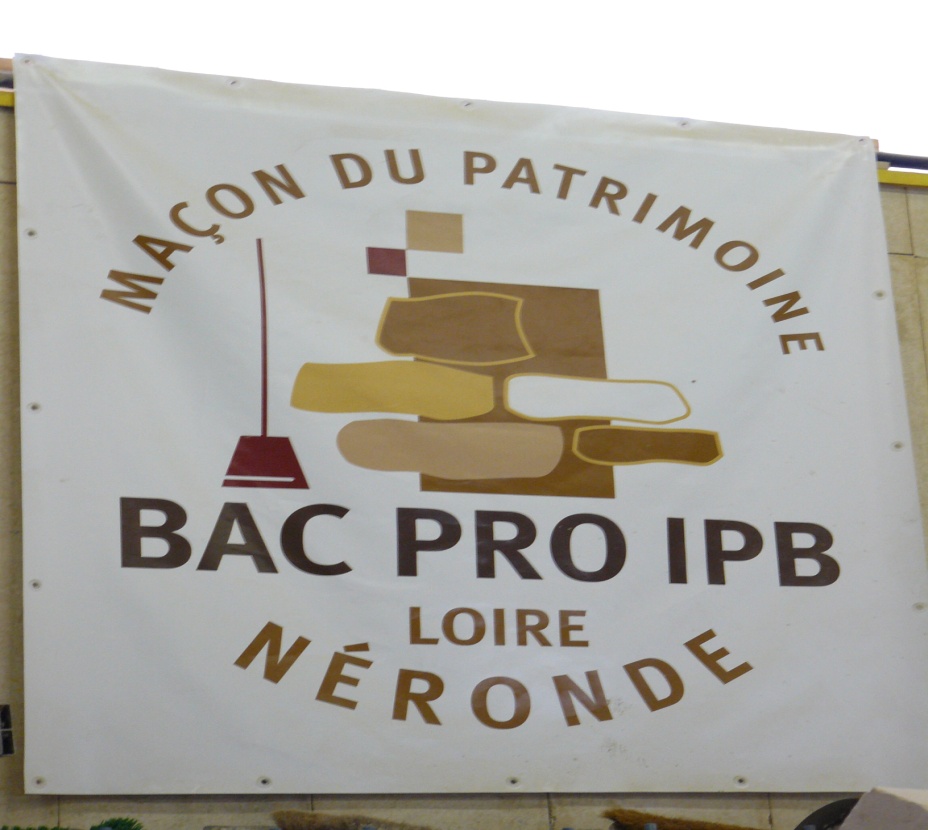 PRESENTATION OF THE COURSES
The school offers several courses:

CAP masonry (vocational training certificate) in 2 years with 14 weeks of traineeship.

And a A’ Level IPB (work on old buildings) in 2 years; 3 weeks studying at school, 3 weeks working in companies, in turns.
IPB WORKSHOP
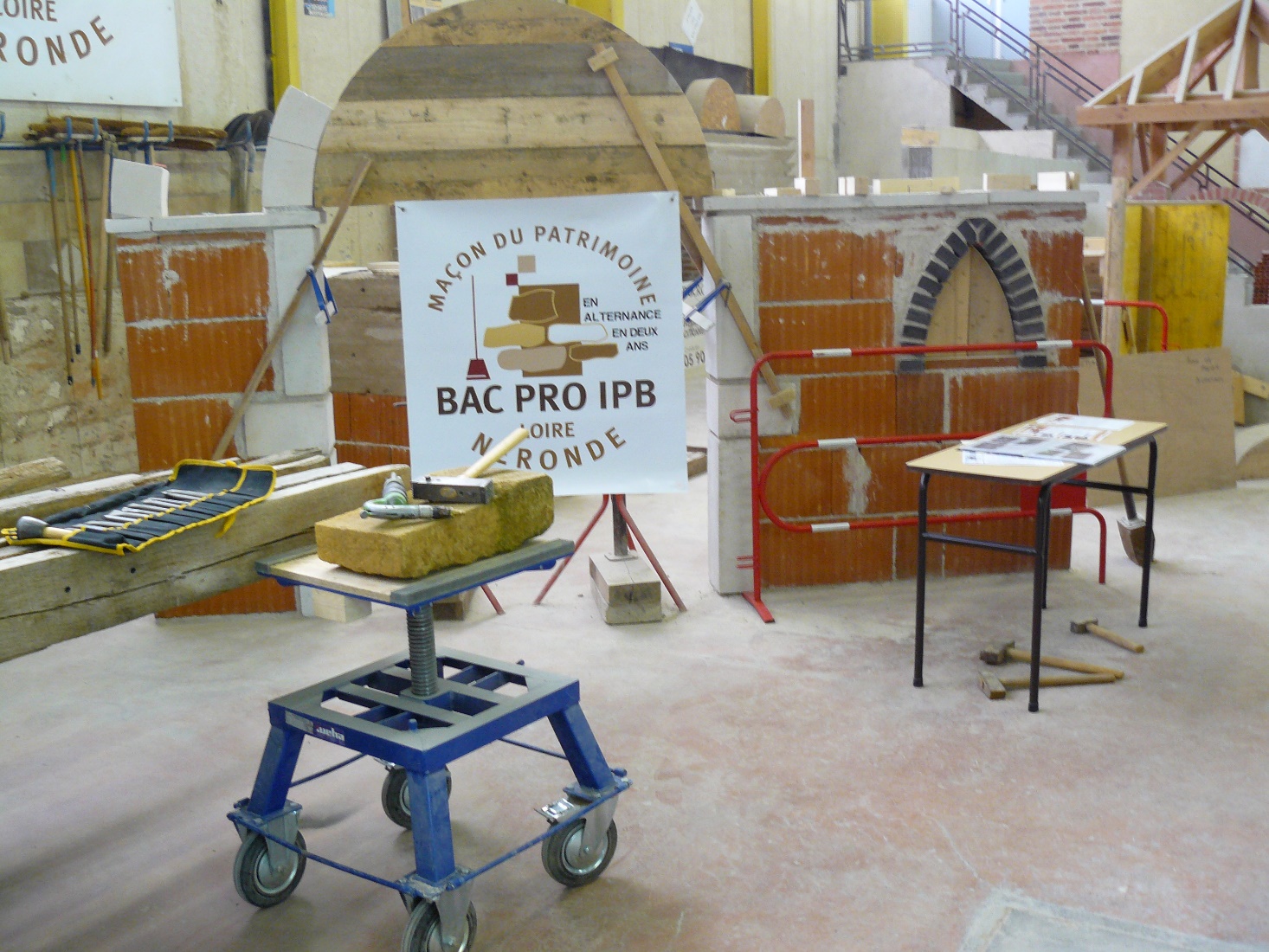 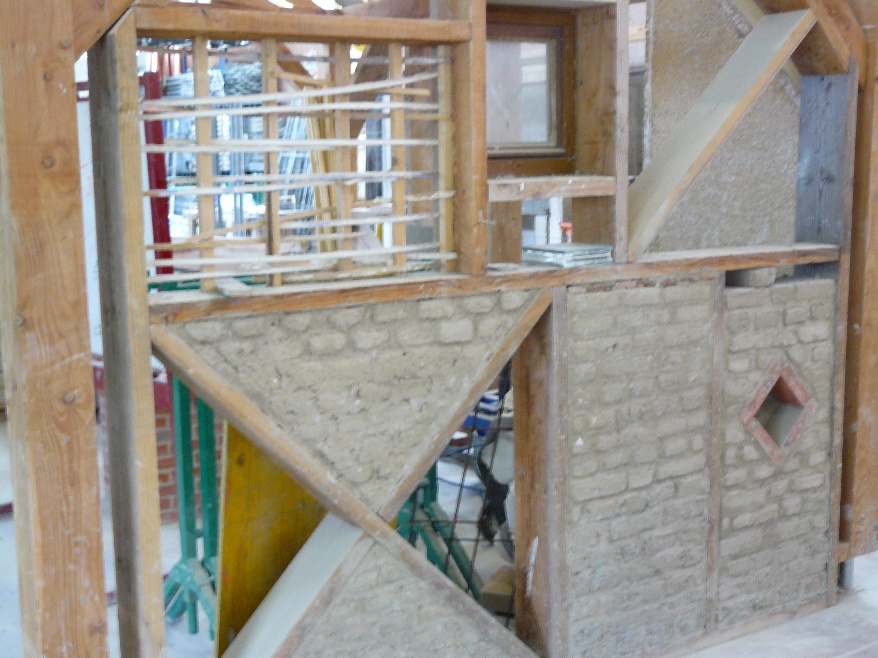 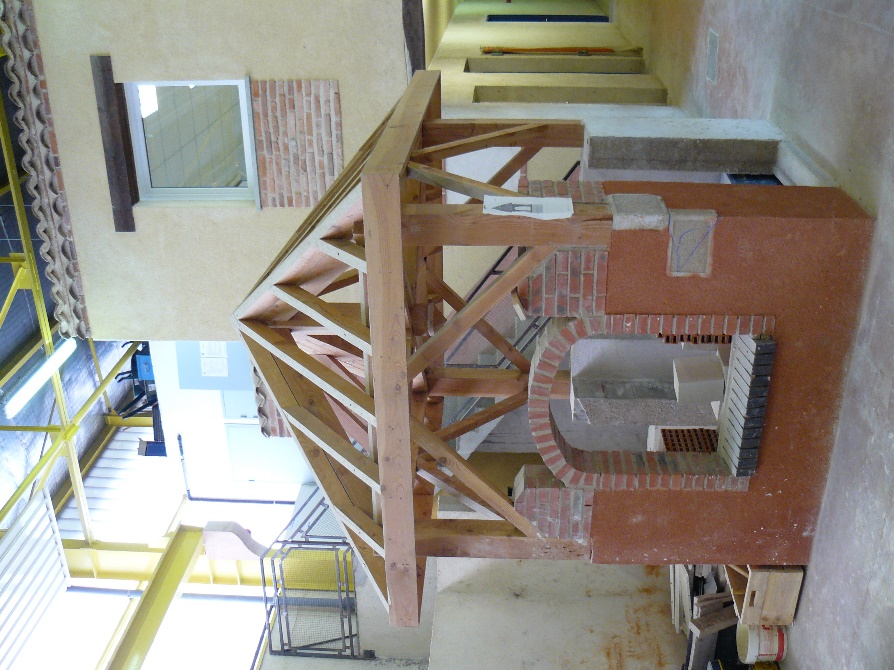 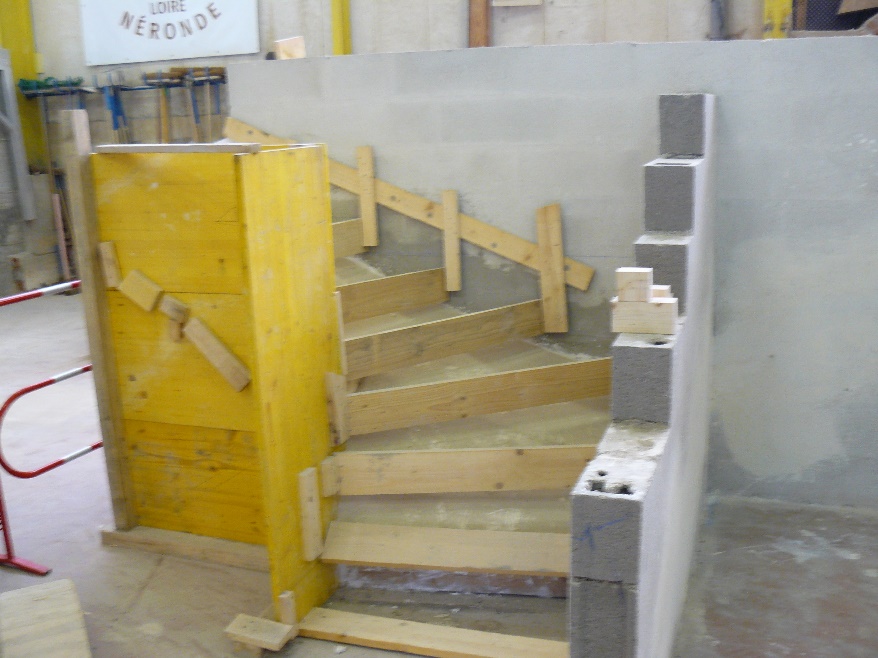 vocational training certificate WORKSHOP
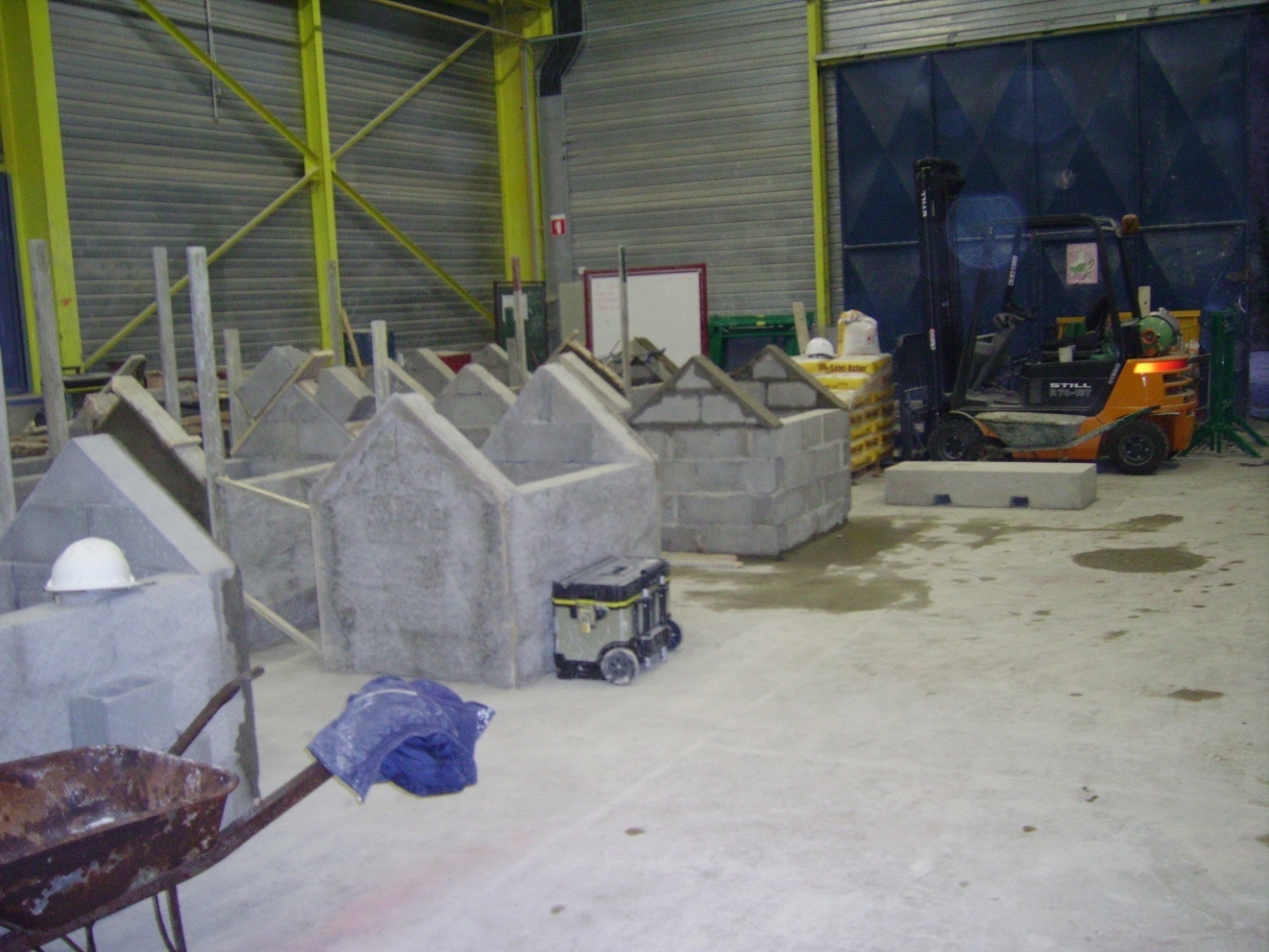 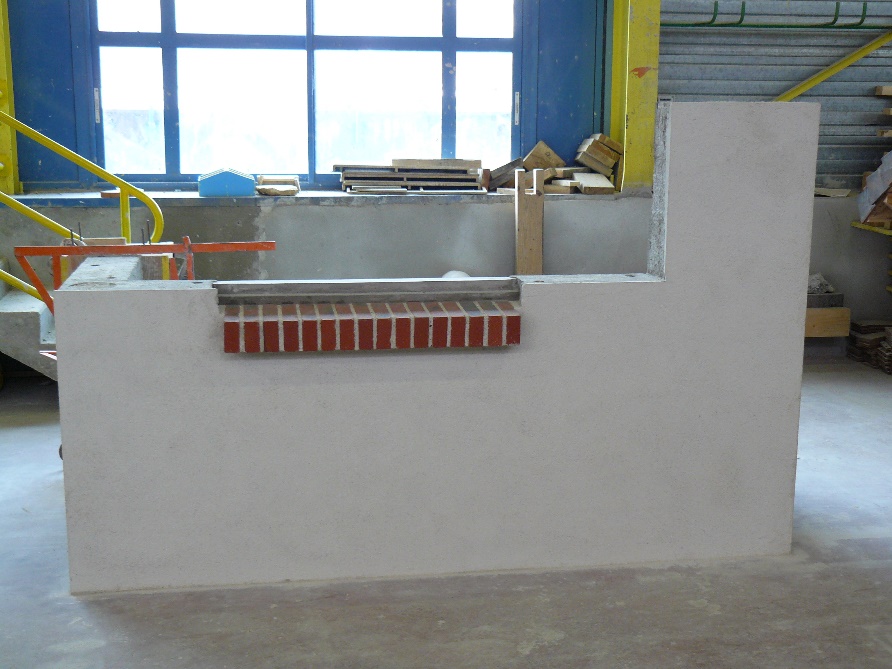 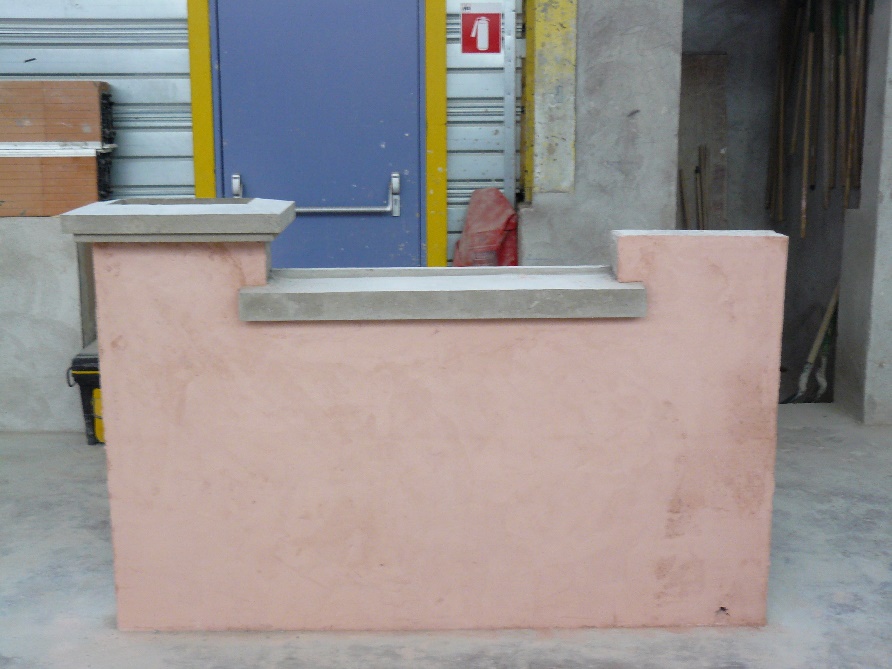